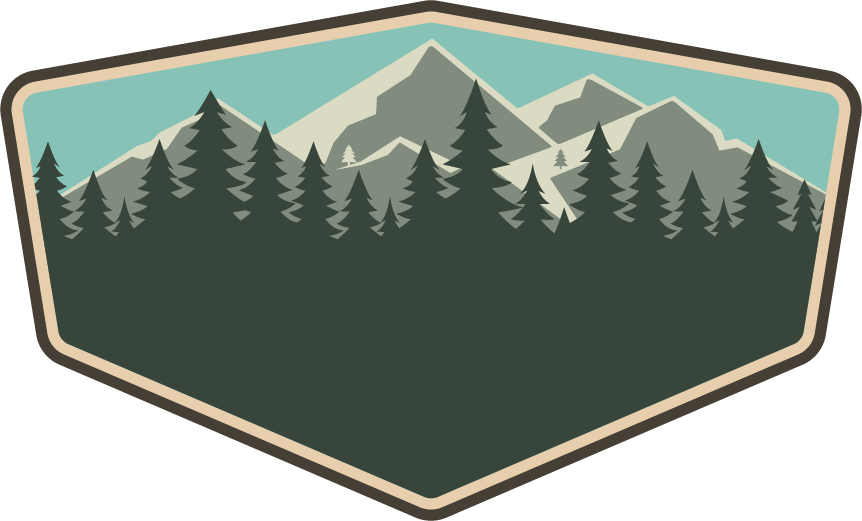 111-1 彈性選修
觀光導覽進階
觀光餐飲學程
課程介紹
主題一
主題四
主題三
主題二
導覽解說進階概念
導覽解說特質技巧
實際演練
花東導覽解說資源
課程主要協助學生了解觀光導覽解說概念，孰悉花東地區觀光資源導覽解說內涵、環境、設施及具備特質。培養正確的導覽解說技巧與態度。        課程後段，會請學生做實際演練，驗收課堂成果。
最出色的觀光導覽人員